Zasedání členské schůze Libčice.net
3. 9. 2020
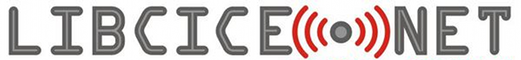 Program jednání
Ustavení ověřovatele
Doplnění a schválení programu
Zpráva rady o výsledcích hospodaření za rok 2019
Schválení zprávy rady o výsledcích hospodaření za rok 2019
Roční plán výdajů na rok 2020
Schválení ročního plánu výdajů na rok 2020
Informace rady spolku Libčice.net ke členům
Diskuse
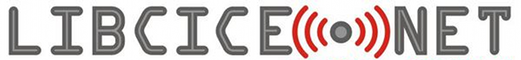 Výsledky hospodaření za rok 2019
Příjmy a výdaje v roce 2019 v tis. Kč
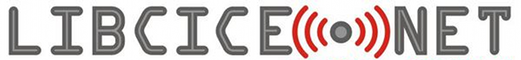 Výsledky hospodaření za rok 2019
Příjmy
Skutečné příjmy vyšší než byl plán z důvodu vyššího připojení nových členů.

Konektivita
Ukončení smlouvy s UPC jako záložní linky.
Rozvoj sítě
Výměna hlavního směrovače
Navýšení fyzické linky do internetu z 1G na 10Gbit 
Upgrade prostředí virtualizace.
Kompletní předělání některých panelových domů 
Započetí migrace WiFi na MtP 60Ghz. 

Nákup služeb + ostatní
Podařilo se nám ušetřit za malé nákupy, které nesouvisí s rozvojem sítě.
Rezerva
Velk8 rezerva oproti plánu byla způsobena nizsimi výdaji na rozvoj sítě.
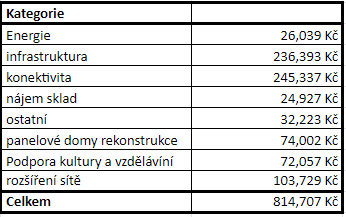 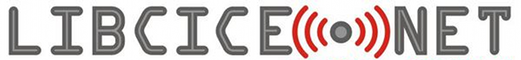 Plán  2020
Příjmy
Neočekáváme zásadní změny v počtu členů
Konektivita
U Telematiky se v květnu zvedl limit rychlosti z 1 Gbit/s na 2 Gbit/s a tím došlo k mírnému nárůstu cen.
Rozvoj sítě
V roce 2020  probíhalo mimo obvyklého rozšiřování optické sítě především upgrade mnoha páteřních prvků na 10Gbit a 25Gbit. Navýšení fyzické linky do internetu z 1G na 10Gbit. Upgrade prostředí virtualizace. Dva nové oddělené DNS servery. Navýšení připojení do internetu z 1Gbit na 2Gbit. Pořízení velké zásoby optických modulů z důvodu obav covid-19 nedostupnosti zdrojů. Započetí migrace WiFi na MtP 60Ghz. Zakoupen a nainstalován neflow monitor. Zakoupeno OTDR. Zakoupeno NAS uloziste.
Nákup služeb + ostatní
Na jaře byla pořízena vysokozdvižná plošina
Nově členům nabízena  IPTV jakou součást členství
Rezerva
Rezervu plánujeme tak, abychom udrželi na účtě “havarijní rezervu” 600 000 Kč pro nenadálé  události.
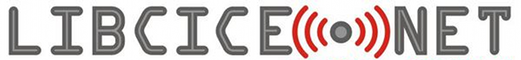 Roční plán výdajů na rok 2020
Plánované příjmy a výdaje v roce 2020
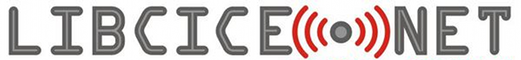 Informace rady Libčice.net ke členům
Vývoj infrastruktury sítě za posledních 12 měsíců
Navýšení rychlosti a datových limitů
Motivační program
Počet členů
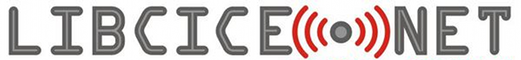 Trasa projektu MOPS
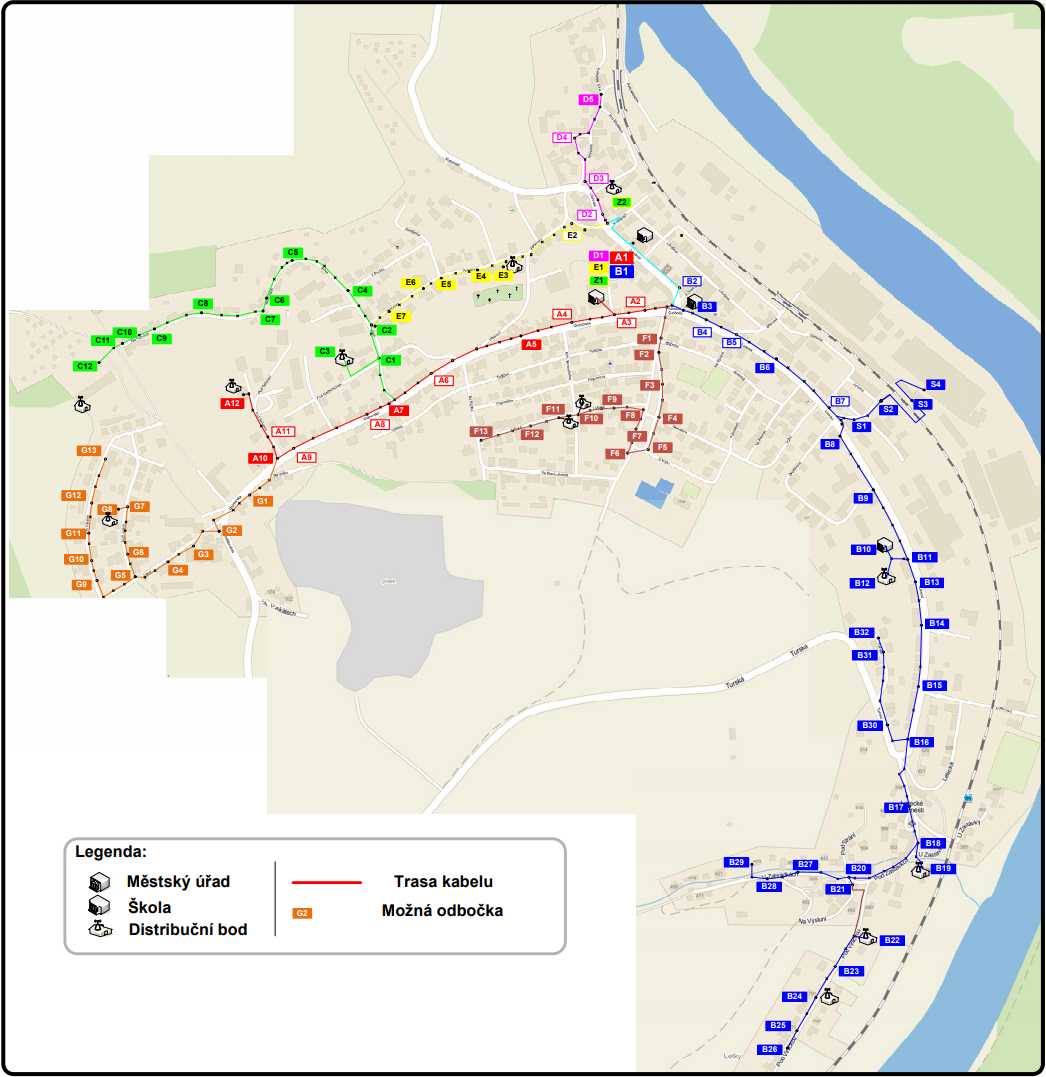 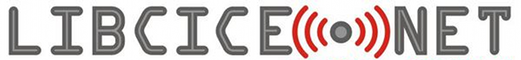 Motivační program a rychlost přípojek
Princip – zvýšení rychlosti v rámci technických možností
Motivace členů k pořízení vyspělejší technologie
Rychlosti podle přístupové technologie a počtu sousedů
2Mb wifi 2.4GHz
8Mb wifi 5GHz
12Mb wifi g2 – 5GHz
16Mb wifi g3 - 5GHz
24Mb wifi g4+ - 5GHz
30Mb airMax - 5GHz 
100Mb wifi 60GHz
300Mb (500Mb?) optická/metalická přípojka do páteřní sítě (někde 100Mb)
500Mb (1G?) patron – páteřní síť
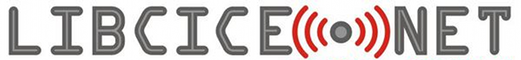 Vývoj typů připojení
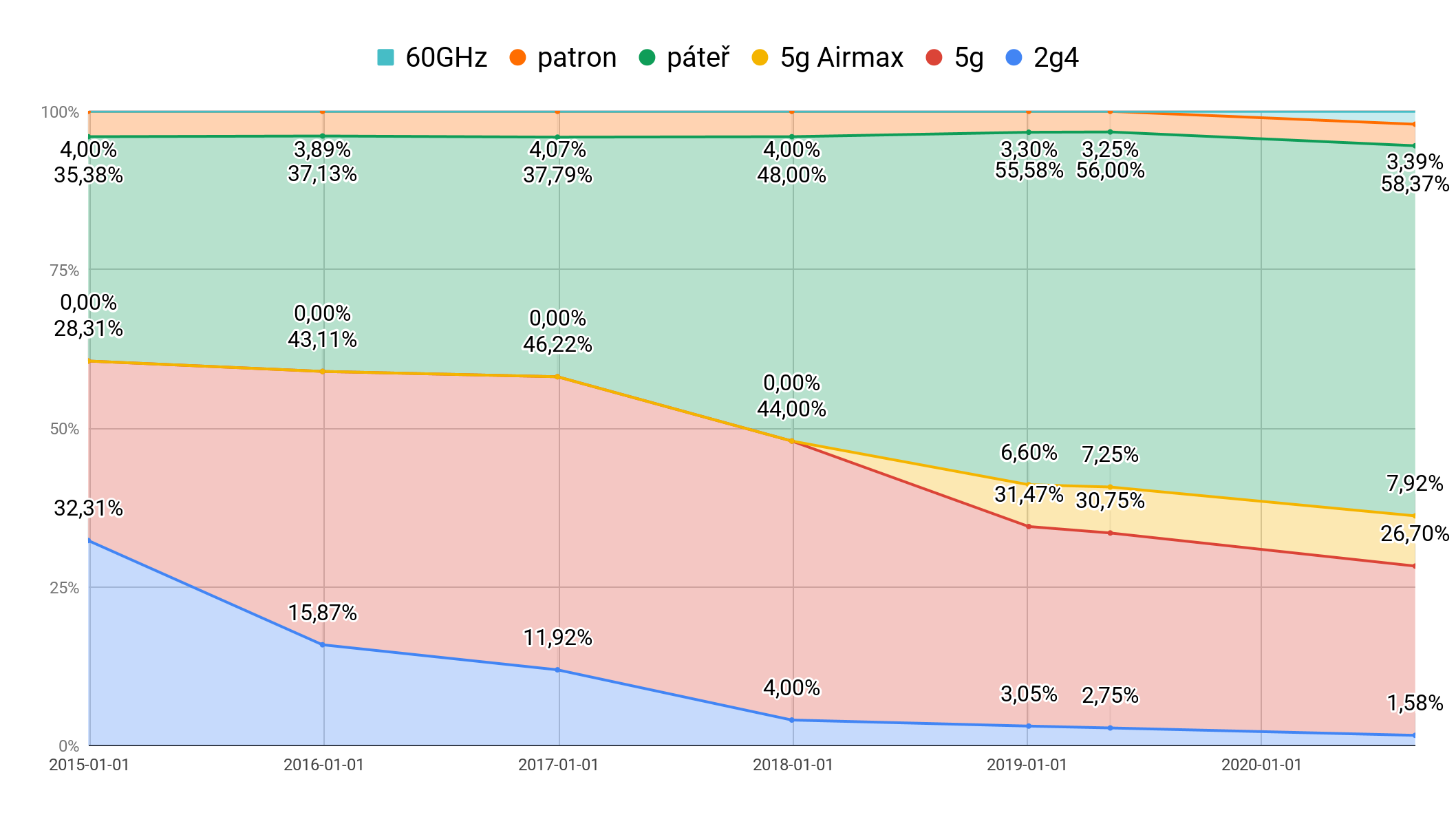 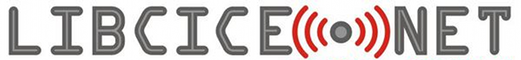 Vývoj typů připojení
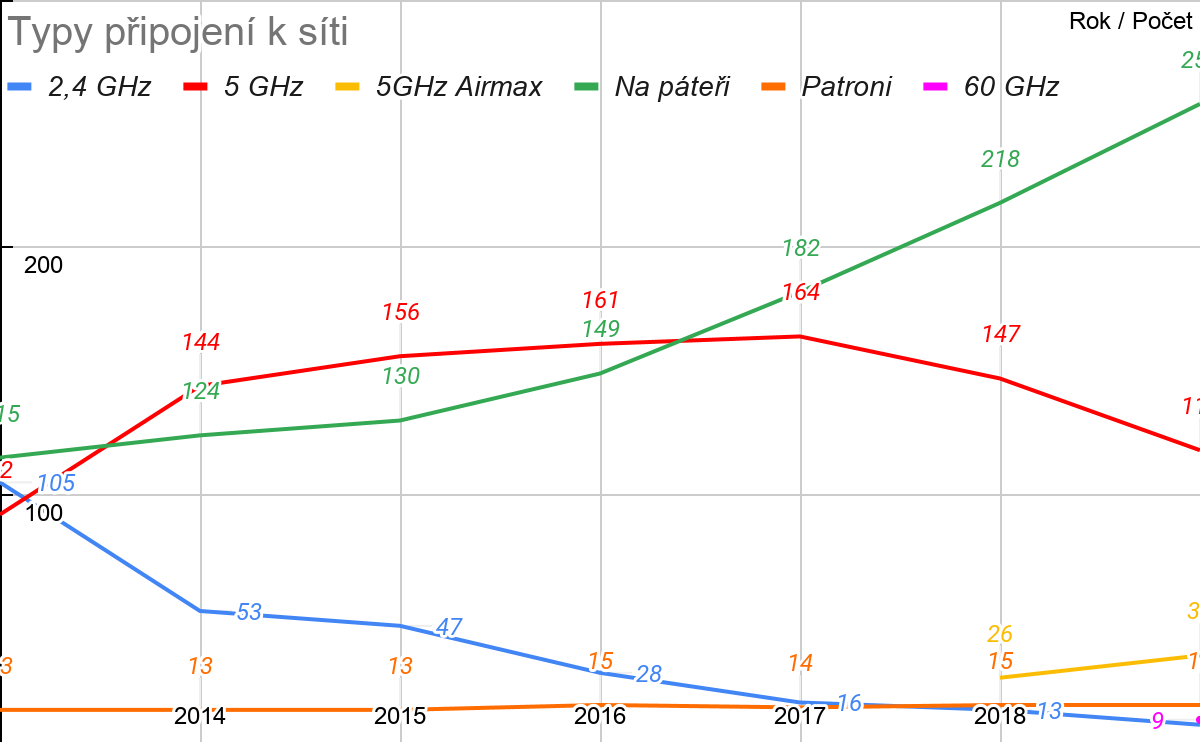 Vývoj počtu členů
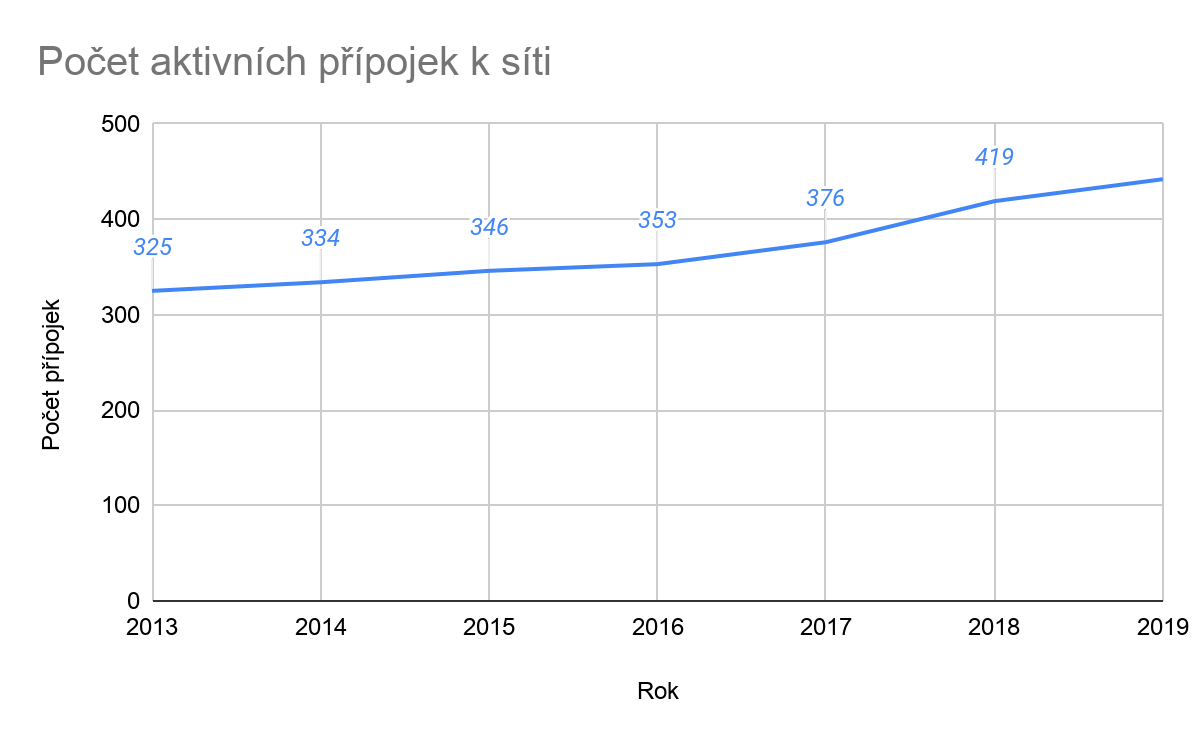 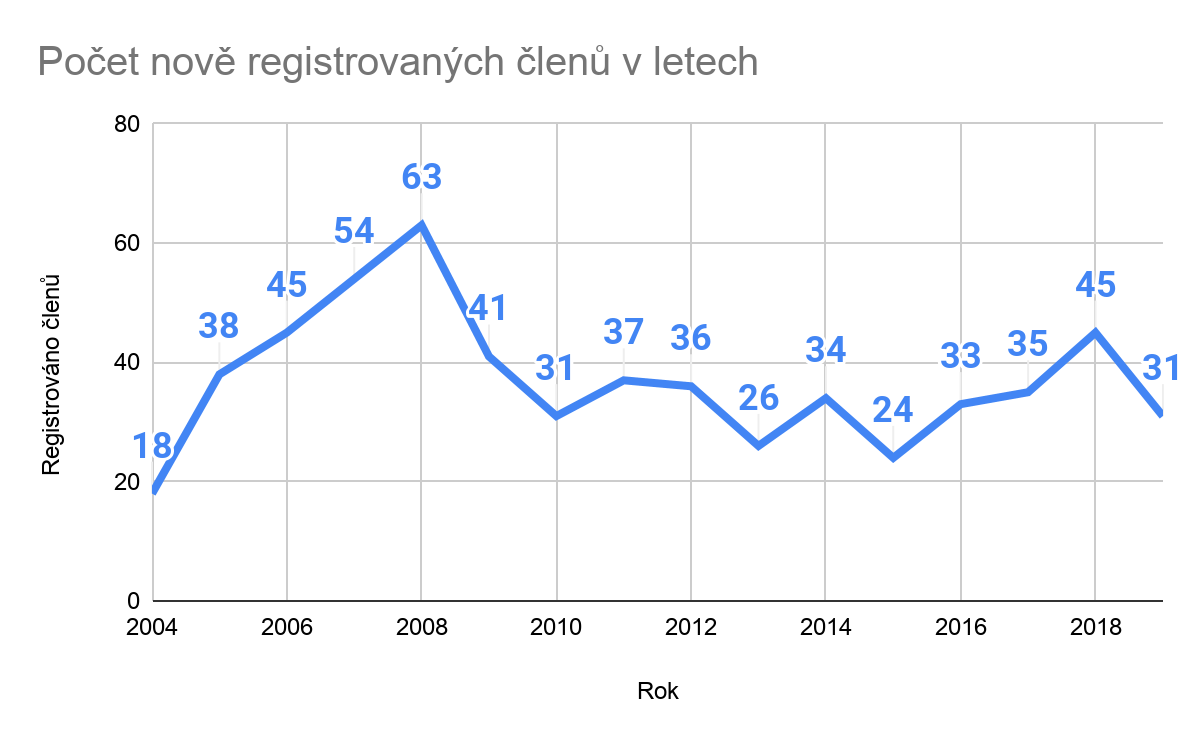 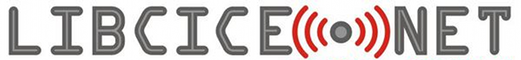 Připojení do internetu
Současná rychlost 2Gbps
 718 veřejných IPv4 adres
 Zprovozněno IPv6
 Zprovozněno SledovaniTV - nyní cca 50 uživatelů
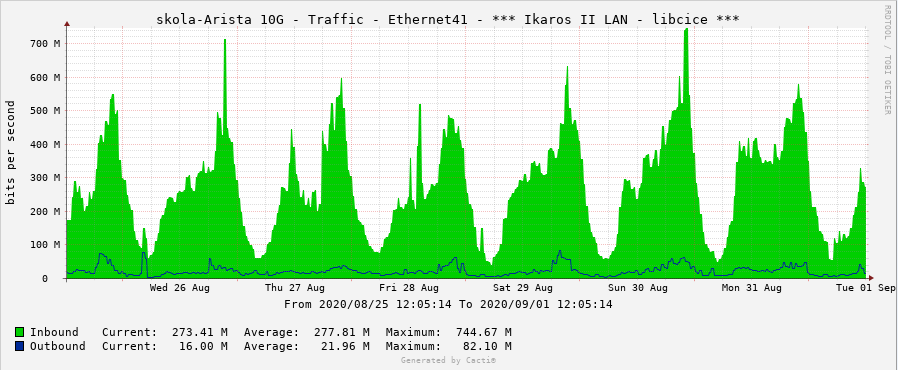 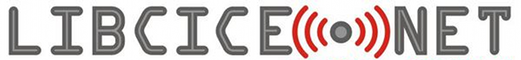 Diskuse
Na internetu pracuje stále více lidí. Sledují televizi ….  Jak budeme hlásit plánované práce? Kdy je nejlepší čas na výpadek? 18-20 20-22 22-00? Například upgrade faraon na 10G ….
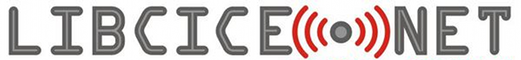 Děkujeme za pozornost
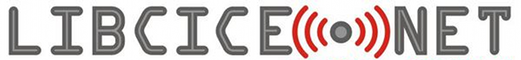